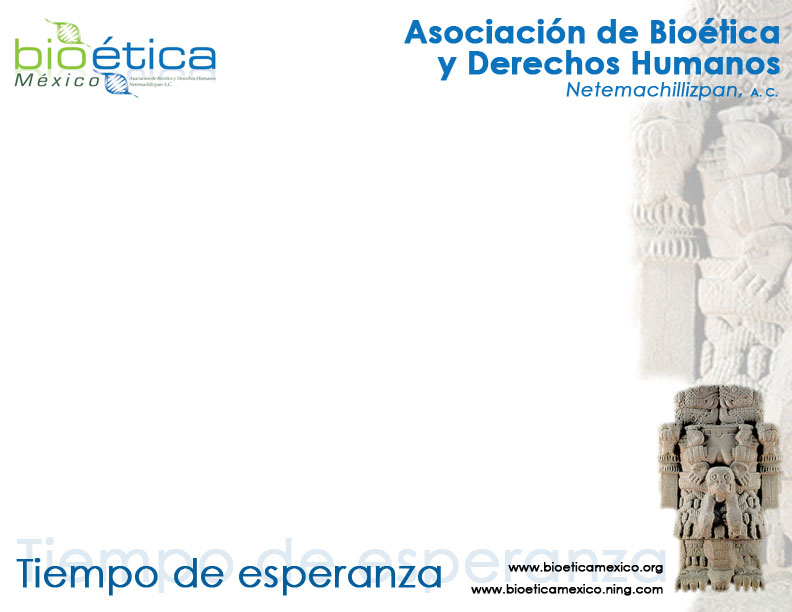 COMITÉS DE BIOÉTICA HOSPITALARIOS
En las últimas décadas se han producido en el campo de la salud, enormes transformaciones, tanto a nivel micro, como macro asistencial
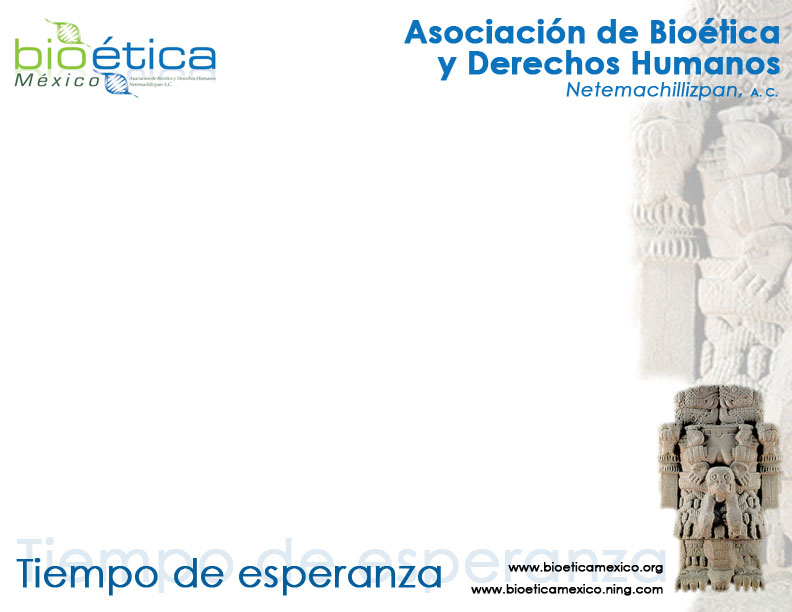 COMITÉS DE BIOÉTICA HOSPITALARIOS
El acelerado avance científico
El desarrollo de nuevas tecnologías
El surgimiento de una nueva forma de relación profesional
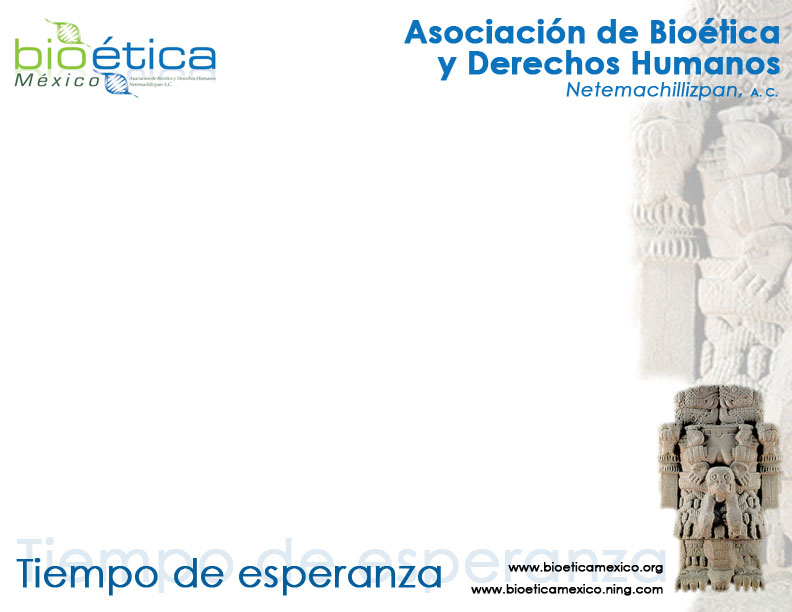 COMITÉS DE BIOÉTICA HOSPITALARIOS
Los cambios registrados en los modelos de asistencia sanitaria
La necesidad de reasignación de recursos
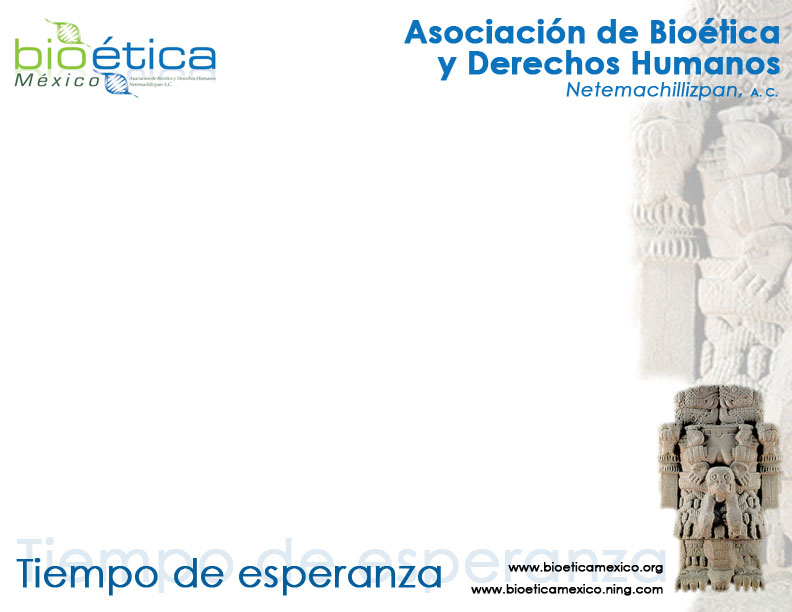 COMITÉS DE BIOÉTICA HOSPITALARIOS
Todo lo anterior, ha resultado en la generación de nuevos paradigmas de la praxis médica
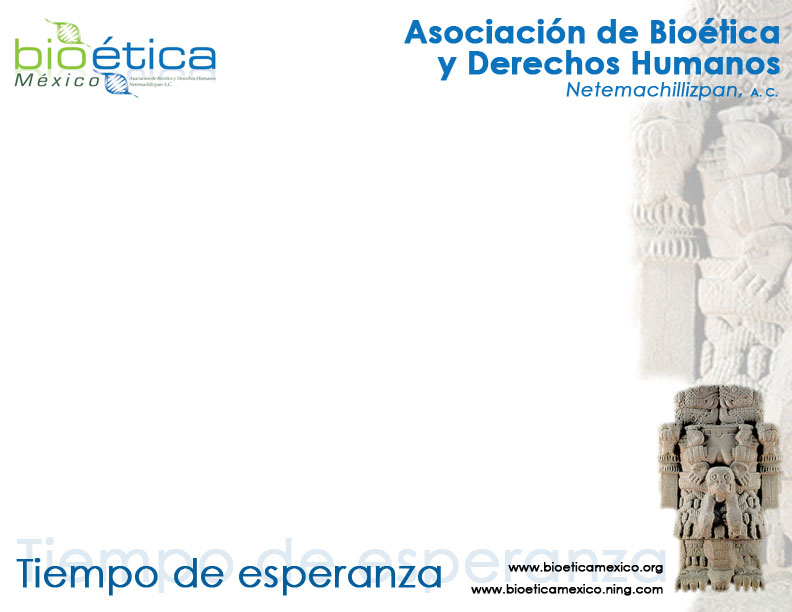 COMITÉS DE BIOÉTICA HOSPITALARIOS
En estos nuevos paradigmas resulta indispensable incorporar y diseñar procedimientos de toma de decisión ética-clínica, ante la confrontación con dilemas
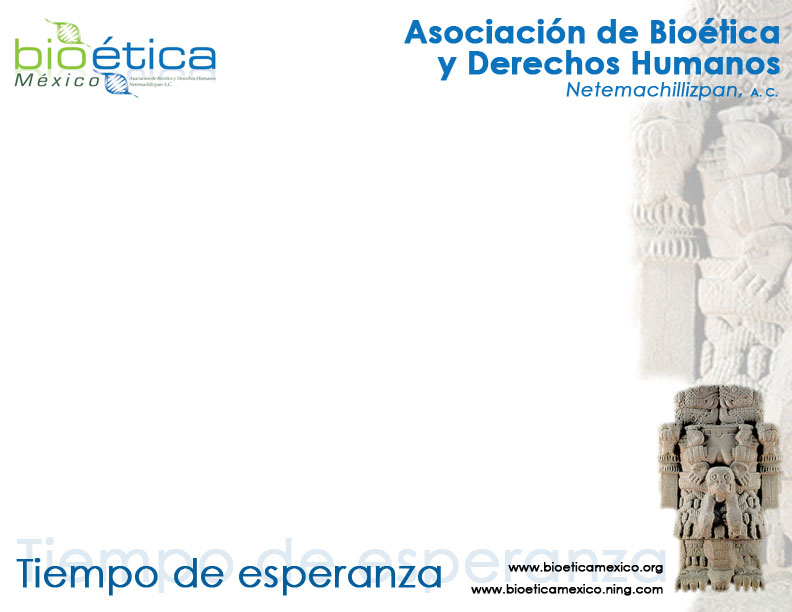 COMITÉS DE BIOÉTICA HOSPITALARIOS (CBH)
Las estructuras institucionales propuestas para la toma de decisiones a los dilemas o problemas éticos, son los CBH
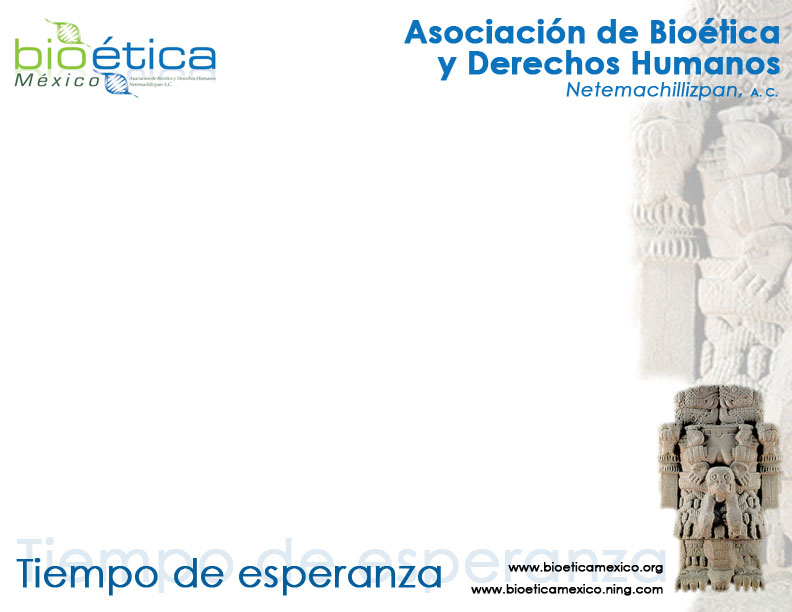 COMITÉS DE BIOÉTICA HOSPITALARIOS
Los comités de bioética, son a la vez, comités de calidad, ya que mejoran los resultados de salud e incorporan valores tanto en la toma de decisiones como en la evaluación de los servicios
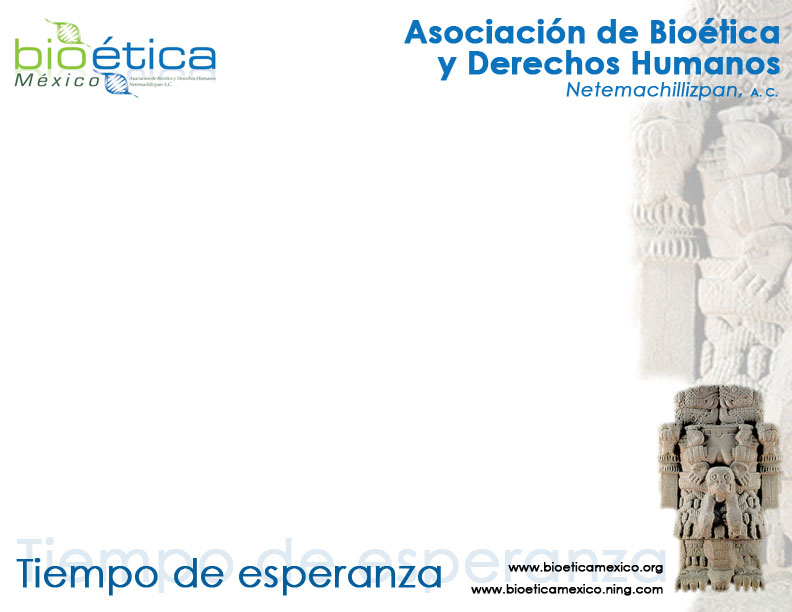 COMITÉS DE BIOÉTICA HOSPITALARIOS
Los CBH son una necesidad insoslayable en la adecuación de los nuevos modelos de relación profesional y de la salud del paciente
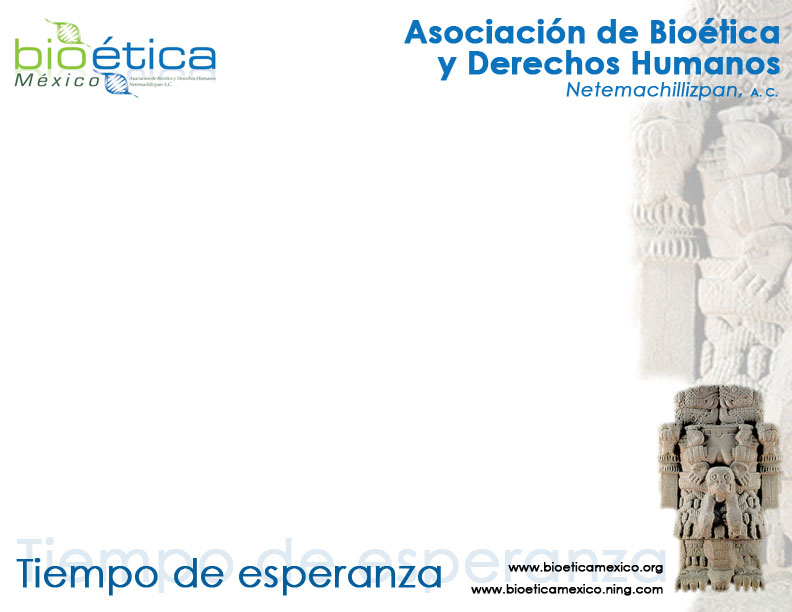 COMITÉS DE BIOÉTICA HOSPITALARIOS
Los CBH, deben tener además objetivos tales como; modificar actitudes en la práctica, crear programas de capacitación dirigida a profesionales y a la comunidad en general
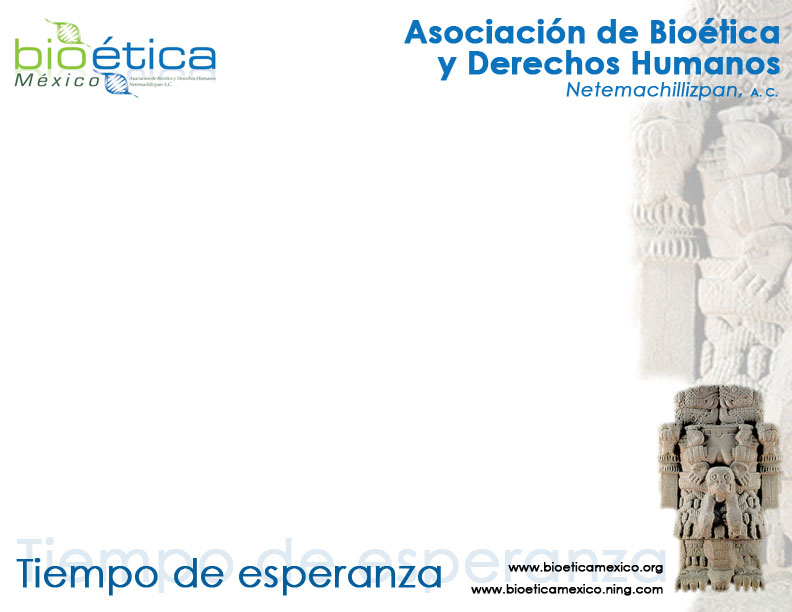 COMITÉS DE BIOÉTICA HOSPITALARIOS
Las experiencias nacionales son aún muy pobres, por lo cual la estrategia de contar en cada hospital con un CBH, sería la fuente capacitadora de recursos humanos
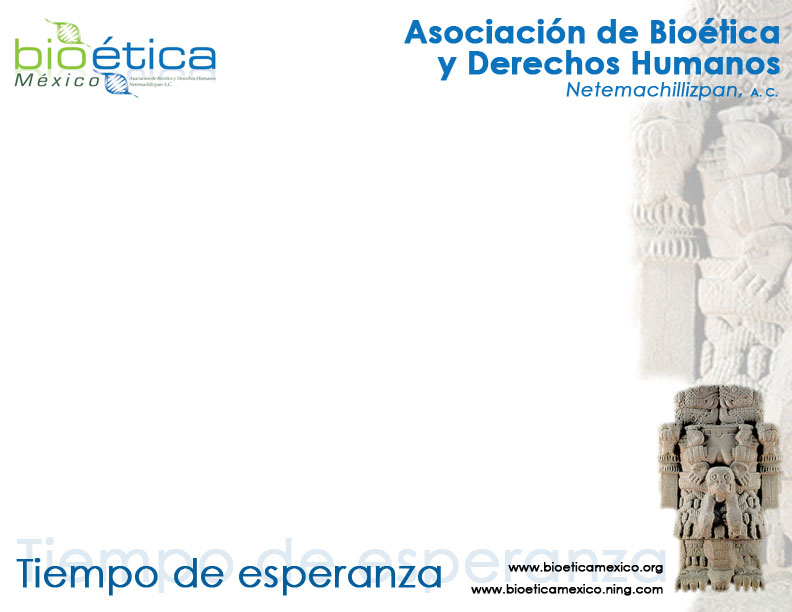 COMITÉS DE BIOÉTICA HOSPITALARIOS
La Comisión debe entenderse como un grupo multi e inter disciplinario de profesionales de la salud y de otros profesionistas, trabajadores de la institución sanitaria
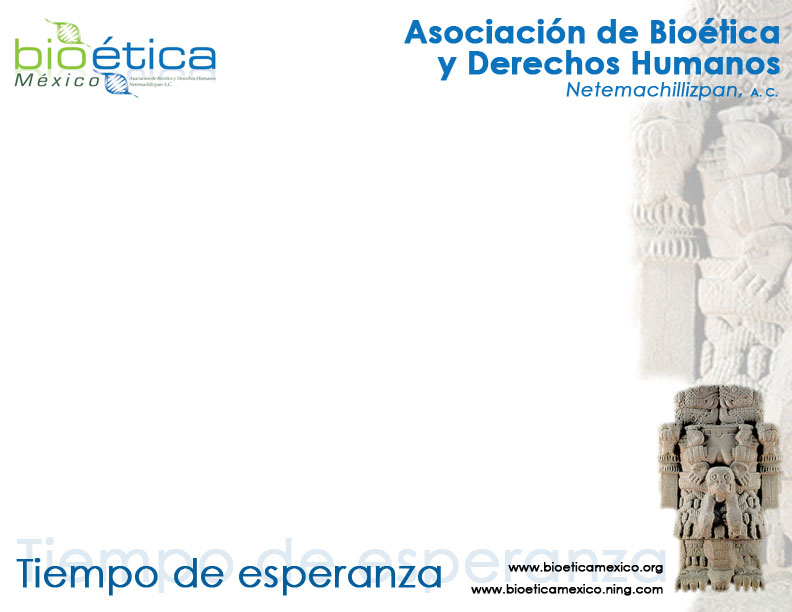 COMITÉS DE BIOÉTICA HOSPITALARIOS
La CBH será el órgano encargado de difundir las normativas éticas nacionales e internacionales
También detectar áreas y temas que deban ser investigados
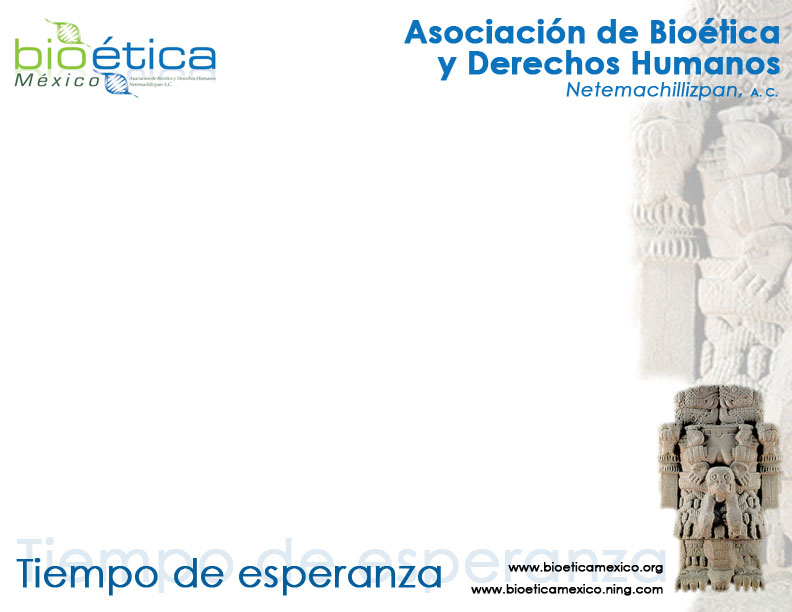 COMITÉS DE BIOÉTICA HOSPITALARIOS
Los miembros de los CBH deben ser elegidos democráticamente con representación de “TODAS” las disciplinas y profesiones, incluyendo un representante de las áreas de formación del posgrado.
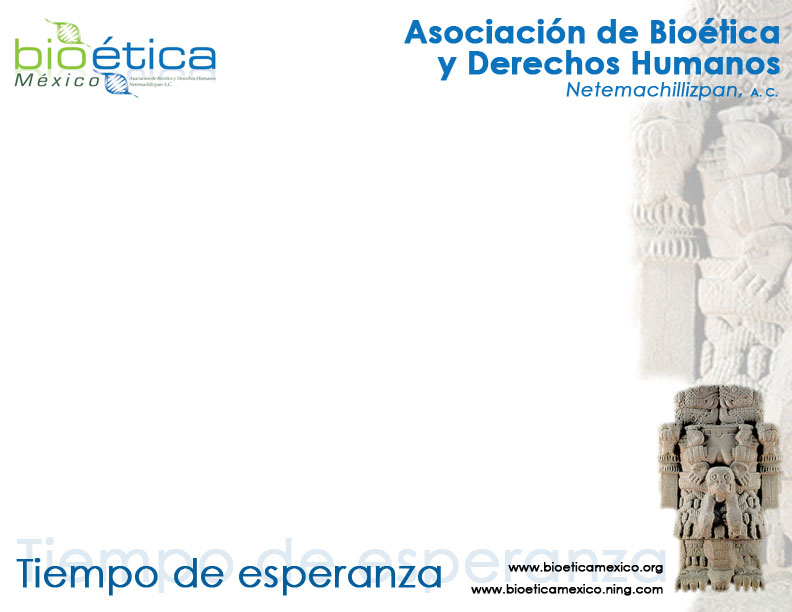 COMITÉS DE BIOÉTICA HOSPITALARIOS
Se deben otorgar facilidades “para que al menos un representante de cada disciplina se actualice y forme en el área de la Bioética”
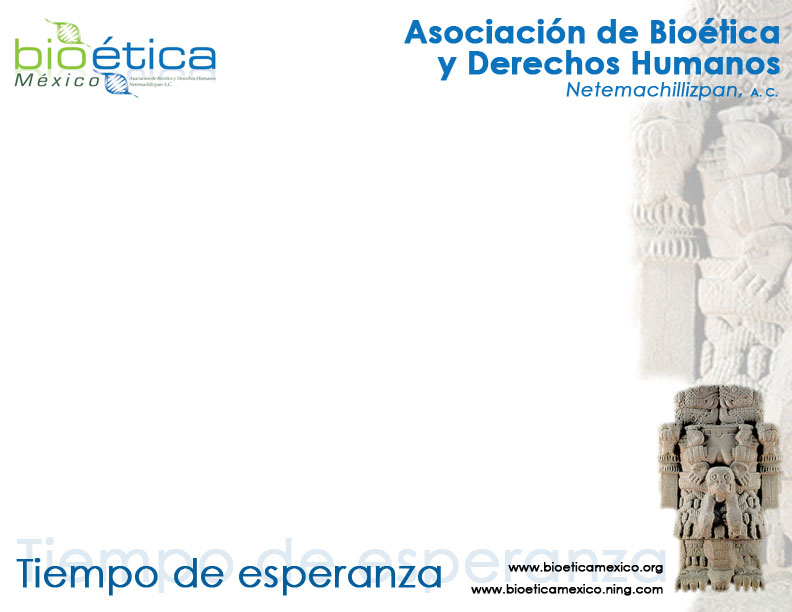 COMITÉS DE BIOÉTICA HOSPITALARIOS
Cada CBH debe elaborar su Reglamento Interno de trabajo y de funcionamiento, esto por las características de la Institución y del hospital en particular
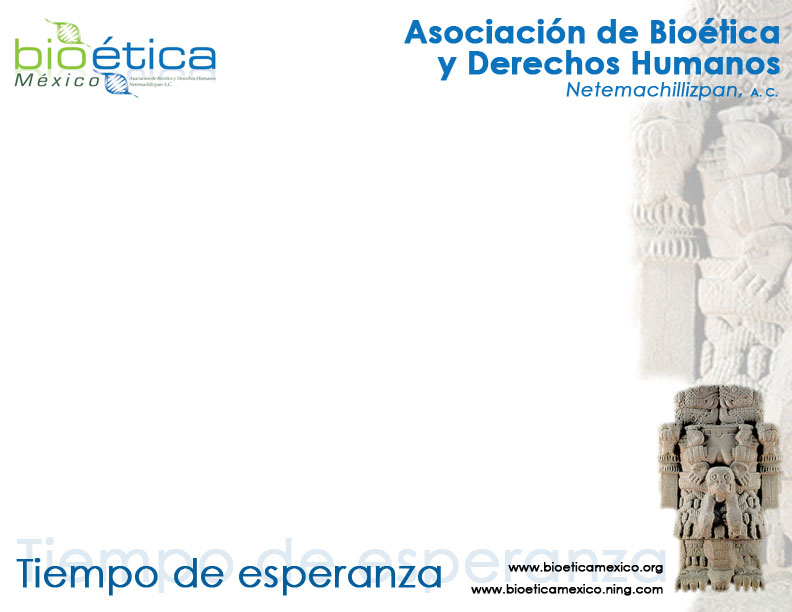 COMITÉS DE BIOÉTICA HOSPITALARIOS
Las personas deben ser elegidas de conformidad con su idoneidad profesional, seriedad laboral, formación en el área de la bioética (si los hay con ésta), honestidad profesional
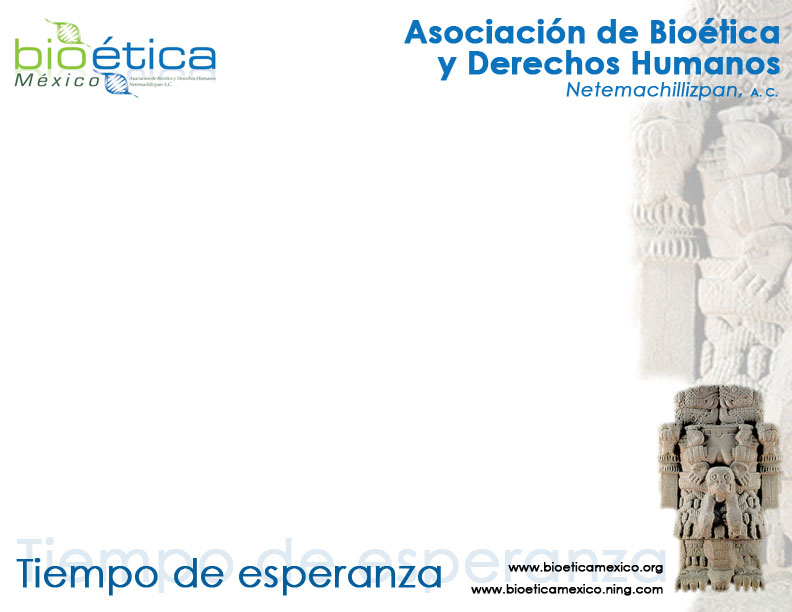 COMITÉS DE BIOÉTICA HOSPITALARIOS
¿Cuales serían según nuestra propuesta, los profesionales que al menos deberán estar representados en un hospital?
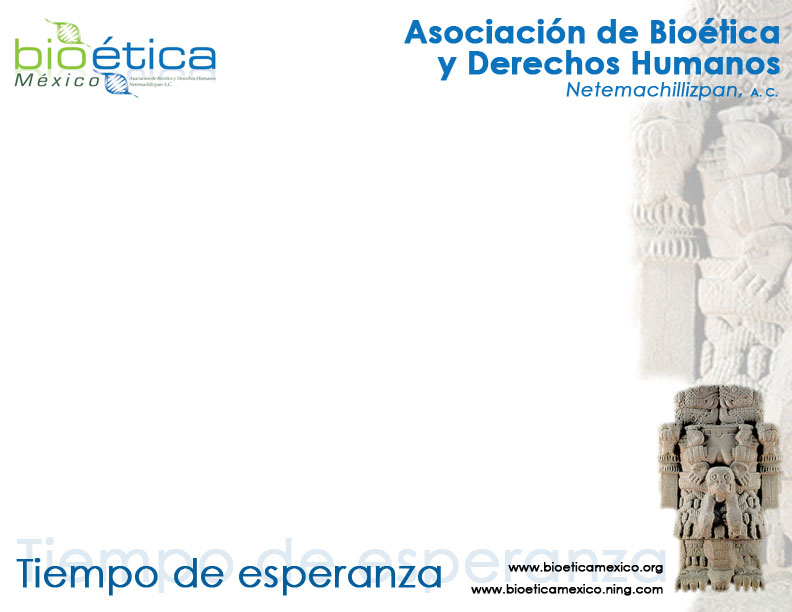 COMITÉS DE BIOÉTICA HOSPITALARIOS
Médicos, enfermeras, químicos, trabajadoras sociales, laboratorio (técnicos o licenciados), técnicos diversos, tanatólogos, psicólogos, administradores, residentes de posgrado, abogados
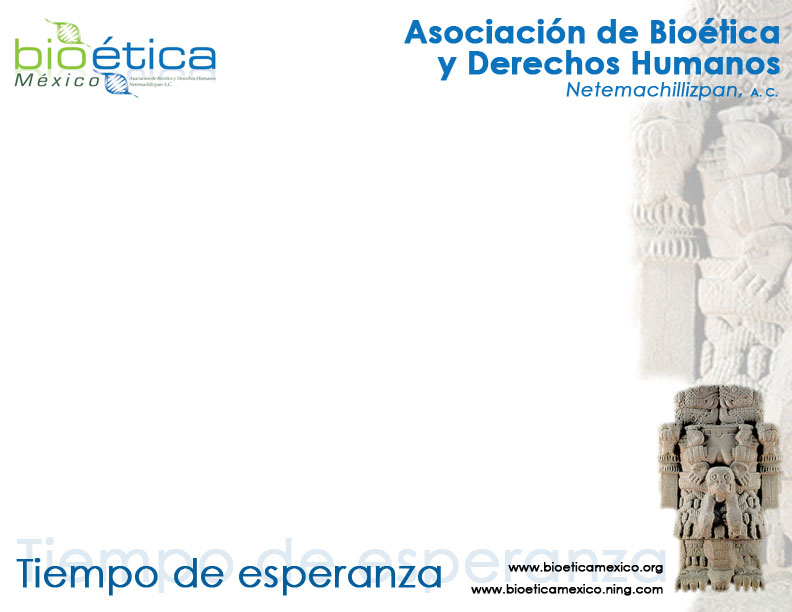 COMITÉS DE BIOÉTICA HOSPITALARIOS
Tareas presentes en cada momento:
Capacitación permanente
Programa educativo
Obtener fuentes de financiamiento
Construir indicadores de calidad
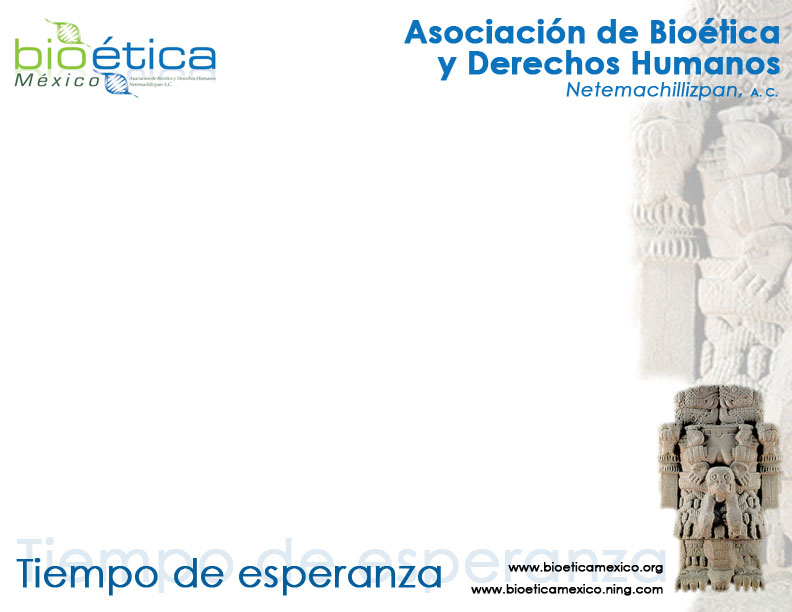 COMITÉS DE BIOÉTICA HOSPITALARIOS
Lecturas mínimas para los miembros del CBH
Introducción a la bioética
Teorías deontológicas
Códigos éticos internacionales
Toma de decisiones en bioética
Leyes nacionales en materia de bioética
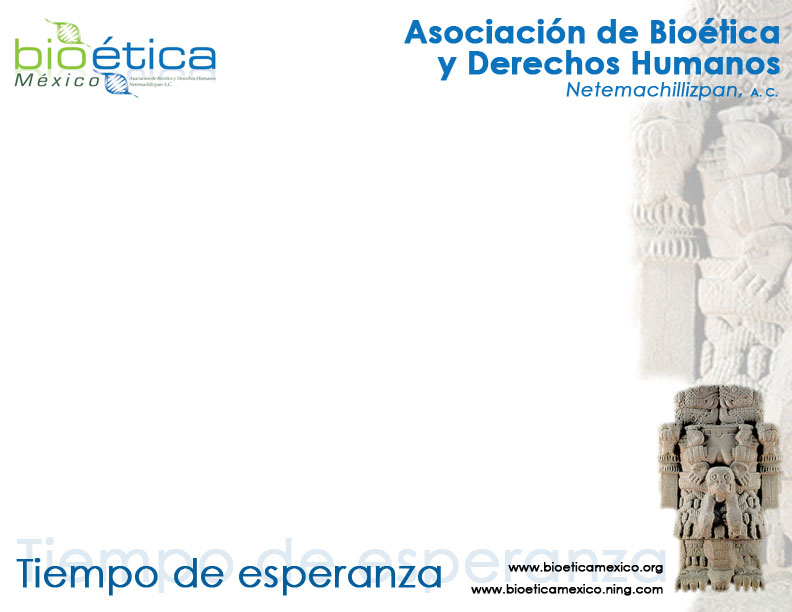 COMITÉS DE BIOÉTICA HOSPITALARIOS
Se propone que cada caso PROBLEMA o cada caso DILEMA  o Controversial, se discuta como en un taller, donde se votará requiriendo mayoría calificada
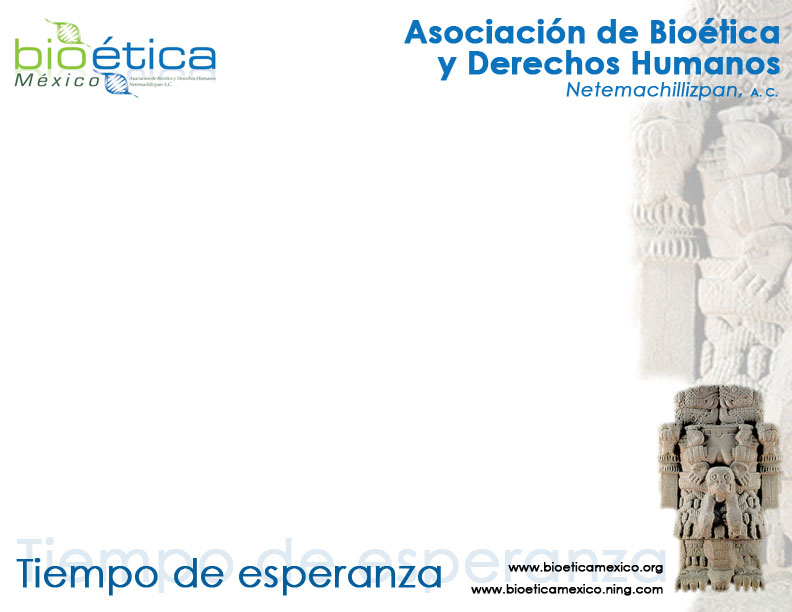 COMITÉS DE BIOÉTICA HOSPITALARIOS
Quizá todos los casos clínicos tengan  problemas de carácter ético, sin embargo  los seleccionaremos  con ciertas características
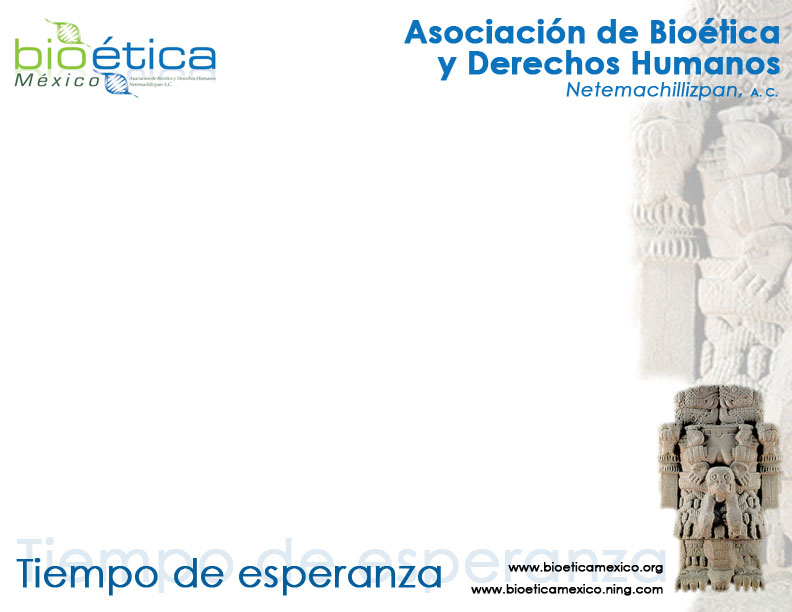 COMITÉS DE BIOÉTICA HOSPITALARIOS
Técnicas de reproducción asistida
Trasplantes
Muerte encefálica
Voluntades anticipadas
cirugías consideradas mutilatorias
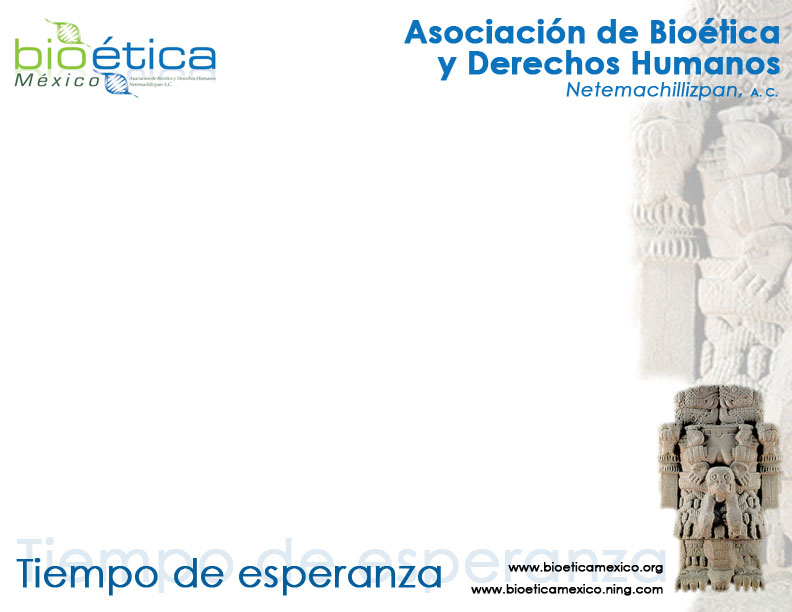 COMITÉS DE BIOÉTICA HOSPITALARIOS
Voluntades anticipadas
Objeción de conciencia del trabajador
Objeción de conciencia del usuario
Aborto, ¿cuáles?
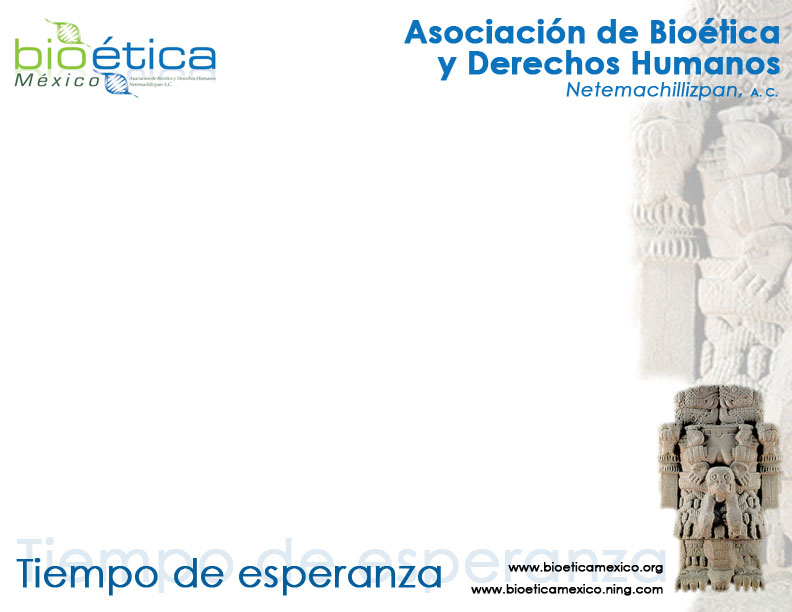 COMITÉS DE BIOÉTICA HOSPITALARIOS
Derechos del paciente, sobre todo el de 
Autonomía
Sigilo profesional
Consentimiento informado
Negativas al tratamiento
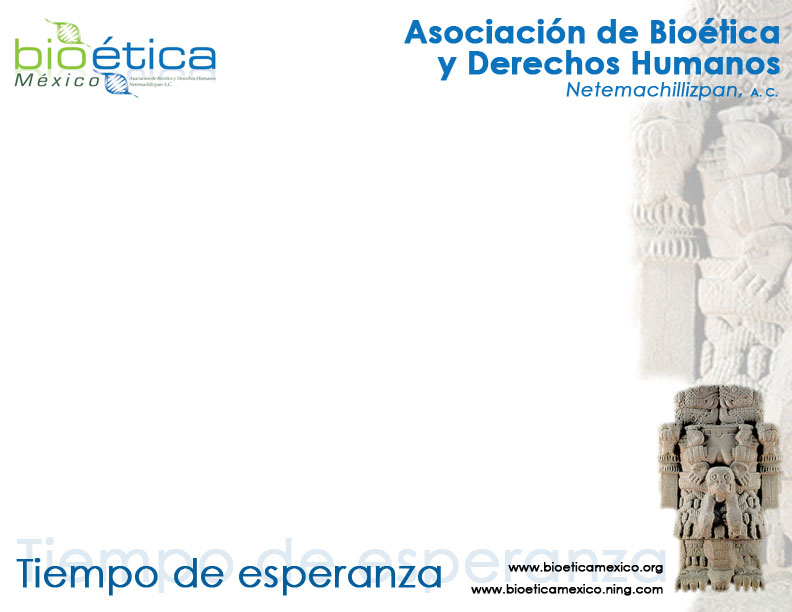 COMITÉS DE BIOÉTICA HOSPITALARIOS
Confidencialidad de datos genéticos
Maternidad subrogada
Datos del donador de semen o de la donadora de óvulos o de los donadores de embriones
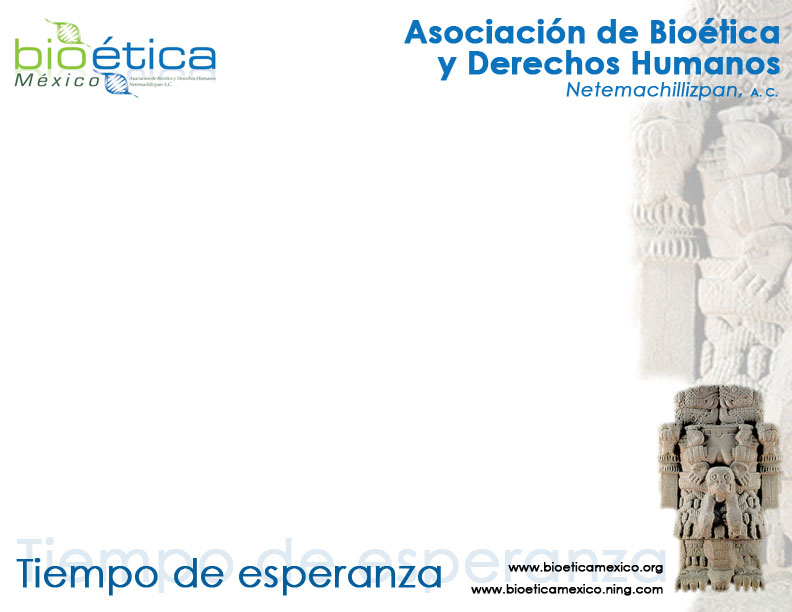 COMITÉS DE BIOÉTICA HOSPITALARIOS
Crioconservación de embriones
Disposición de embriones
Investigación en humanos
Nuevos productos farmacológicos
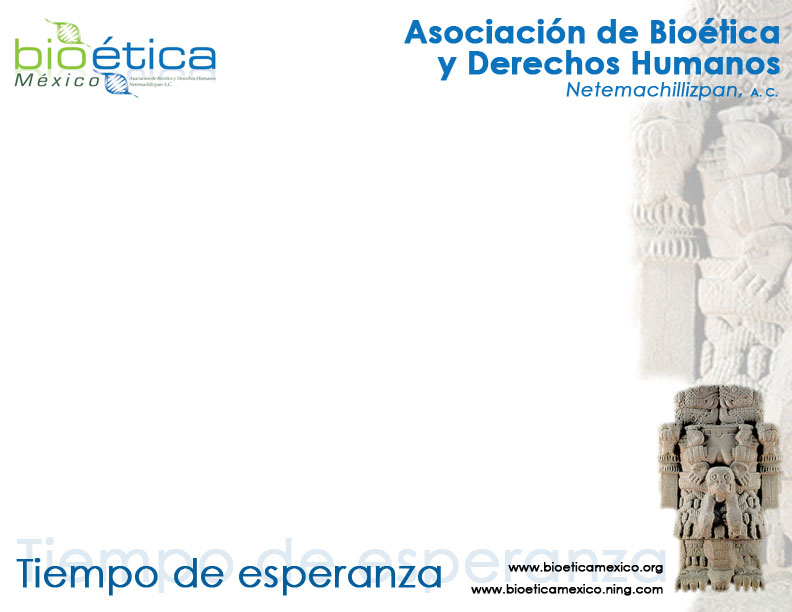 COMITÉS DE BIOÉTICA HOSPITALARIOS
Eutanasia vs ortostanasia o voluntad anticipada
Clonación de seres humanos
Psicocirugías
Eugenesia, selección de embriones por cualidades genéticas
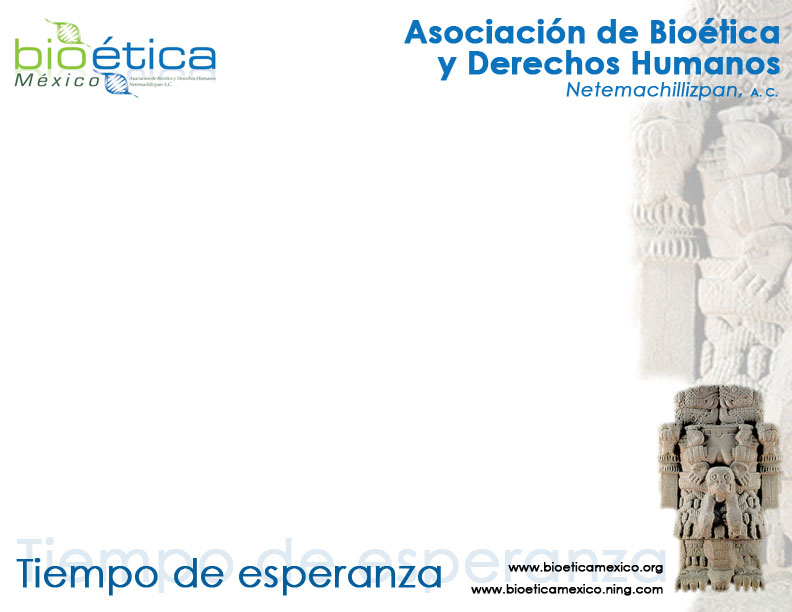 COMITÉS DE BIOÉTICA HOSPITALARIOS
Relación médico paciente
Responsabilidad profesional por cada profesionista y en relación a cada paciente
Recursos hospitalarios, ¿a quién se le da preferencia
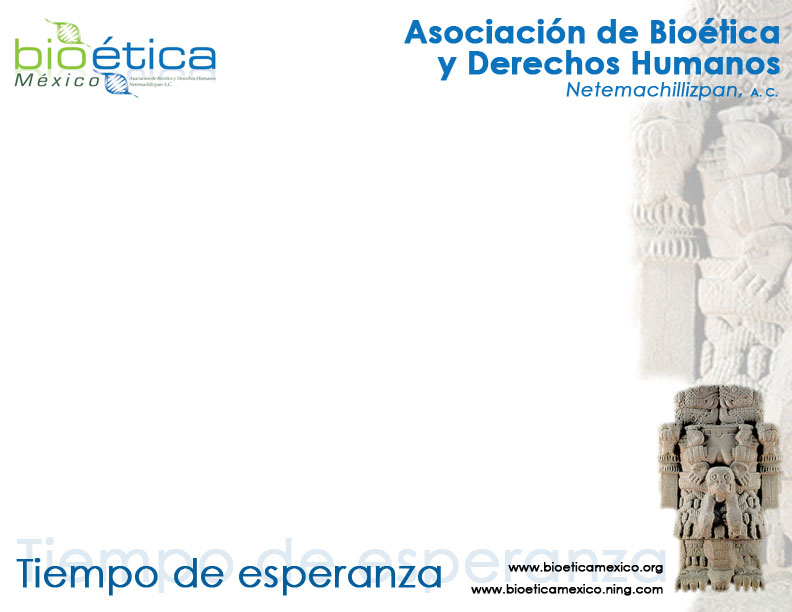 COMITÉS DE BIOÉTICA HOSPITALARIOS
Como presentar cada caso:
Lenguaje sencillo
La primera persona es el paciente
Valores de la persona
Religión de la persona
Deseos expresados por la persona
Diagnósticos
DILEMA QUE HAY QUE RESOLVER
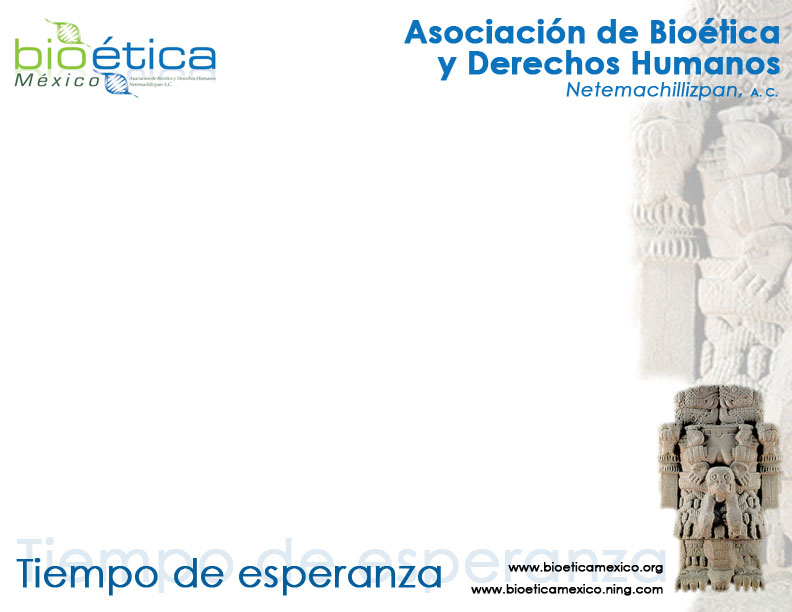 COMITÉS DE BIOÉTICA HOSPITALARIOS
Todos los miembros del CBH deben participar
Toda afirmación es susceptible de ser sancionada o cuestionada, aun cuando sea de un directivo
Toda propuesta debe ser incluida en el debate
Todos deben aportar sus puntos de vista
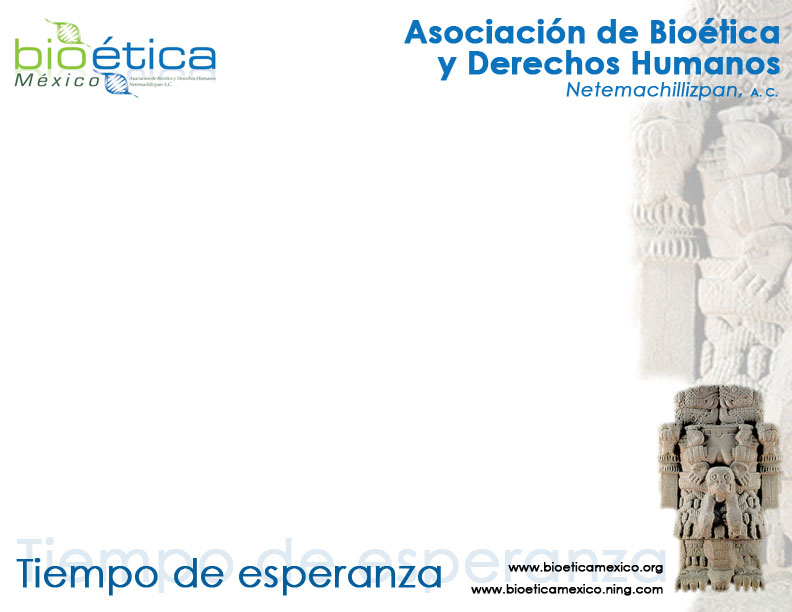 COMITÉS DE BIOÉTICA HOSPITALARIOS
¿Cómo?
Hacer un resumen
Construir un relato
Establecer los dilemas o controversias
Intereses que puedan estar presentes
Valores y principios sanitarios involucrados
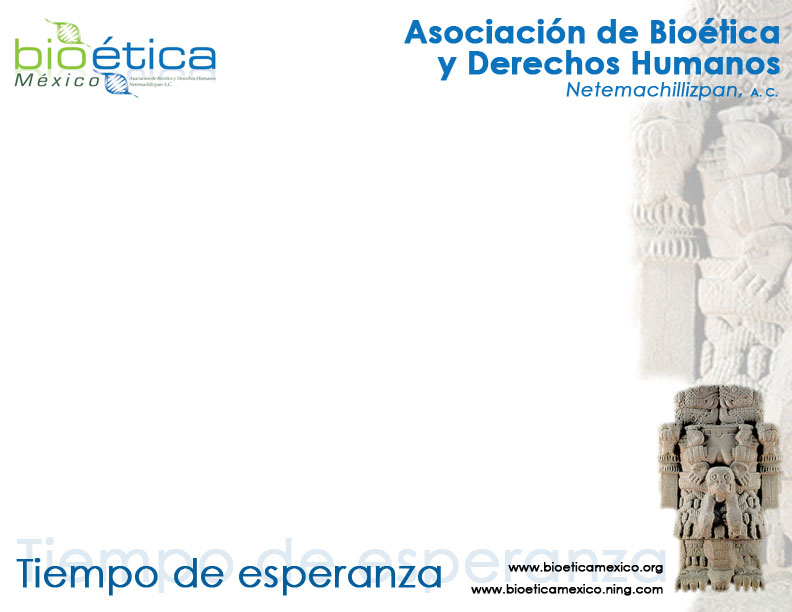 COMITÉS DE BIOÉTICA HOSPITALARIOS
Paciente con VIH SIDA
confidencialidad
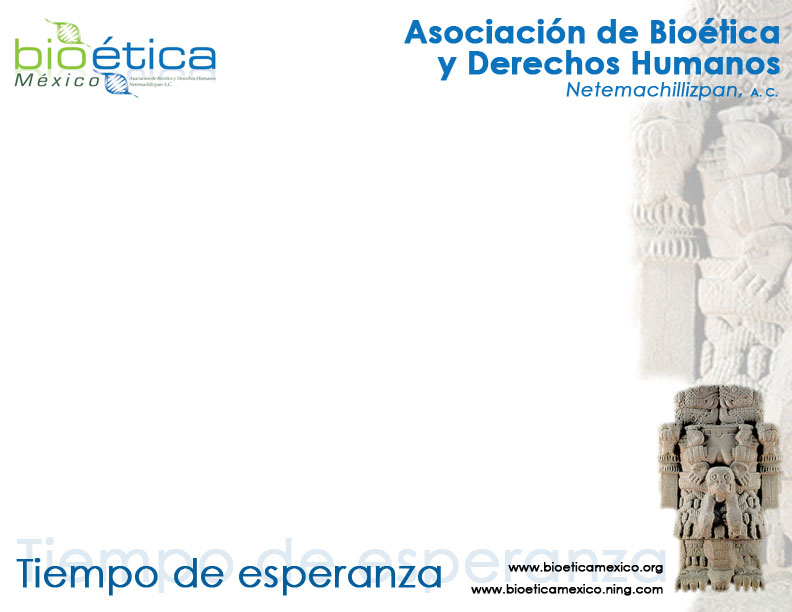 COMITÉS DE BIOÉTICA HOSPITALARIOS
Derechos de los pacientes a la luz de la ética
Autonomía
Beneficencia
No maleficencia
Equidad
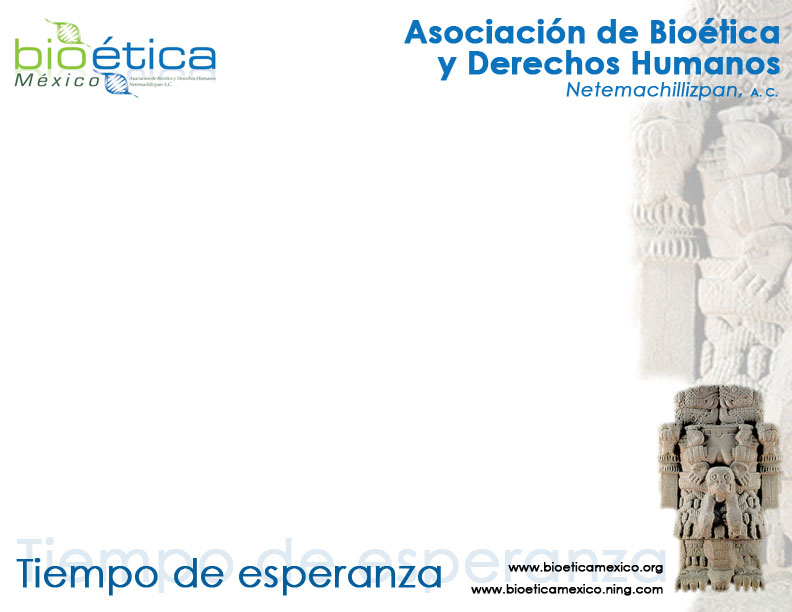 COMITÉS DE BIOÉTICA HOSPITALARIOS
La discusión debe ser tan amplia que incluya el debate de valores y principios de todo el personal involucrado
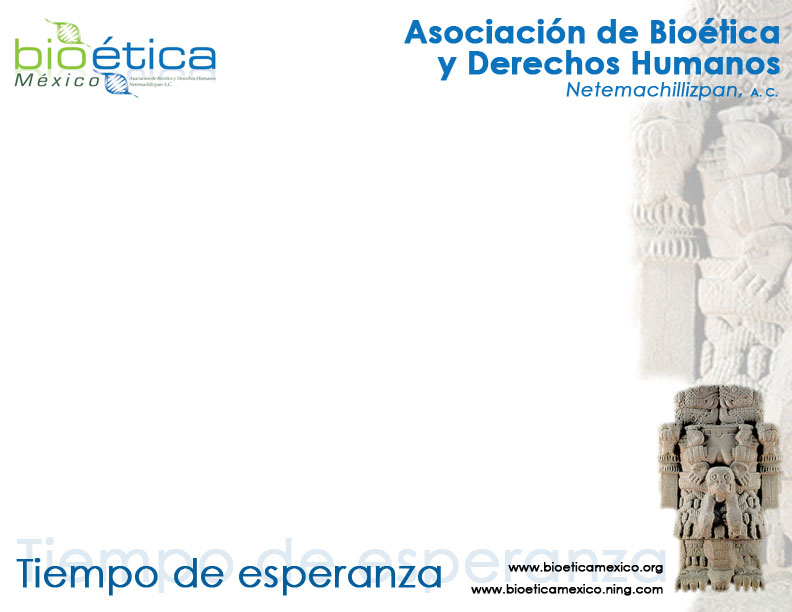 COMITÉS DE BIOÉTICA HOSPITALARIOS
Los comités de bioética son espacio de reflexión y análisis, democráticos, laicos y pluriculturales
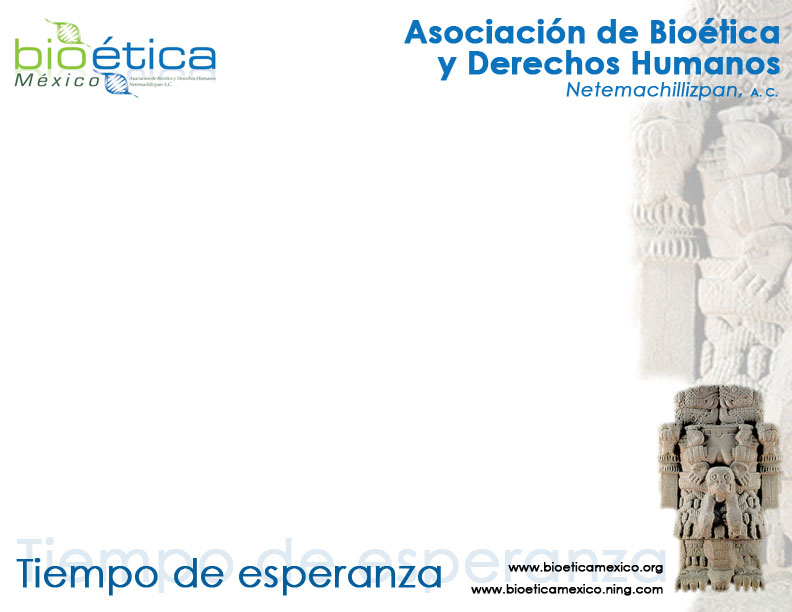 COMITÉS DE BIOÉTICA HOSPITALARIOS
Hay que dejar atrás las relaciones paternalistas con el paciente, hoy la visión es plural y deliberativa
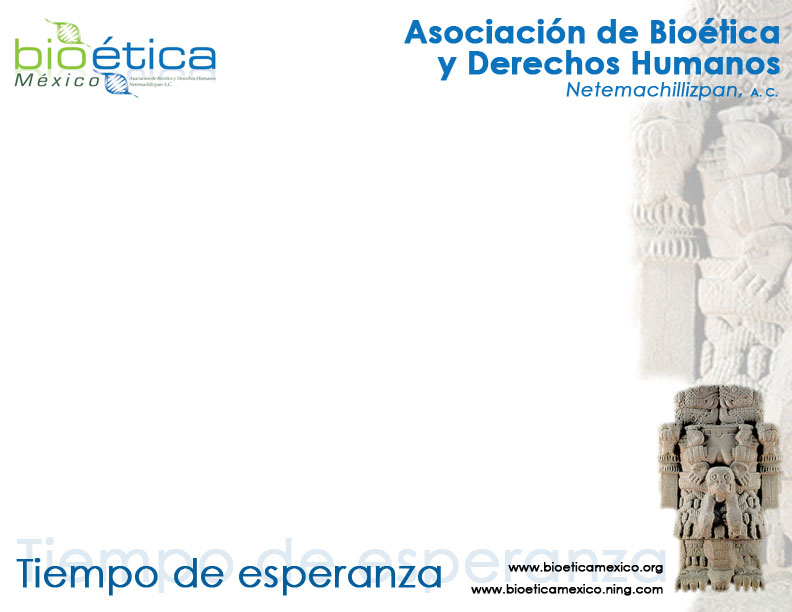 COMITÉS DE BIOÉTICA HOSPITALARIOS
Quién puede ir como invitado fuera del hospital:
Ministros de culto (de la religión del paciente)
Representantes de la comunidad
Representantes de la SSA
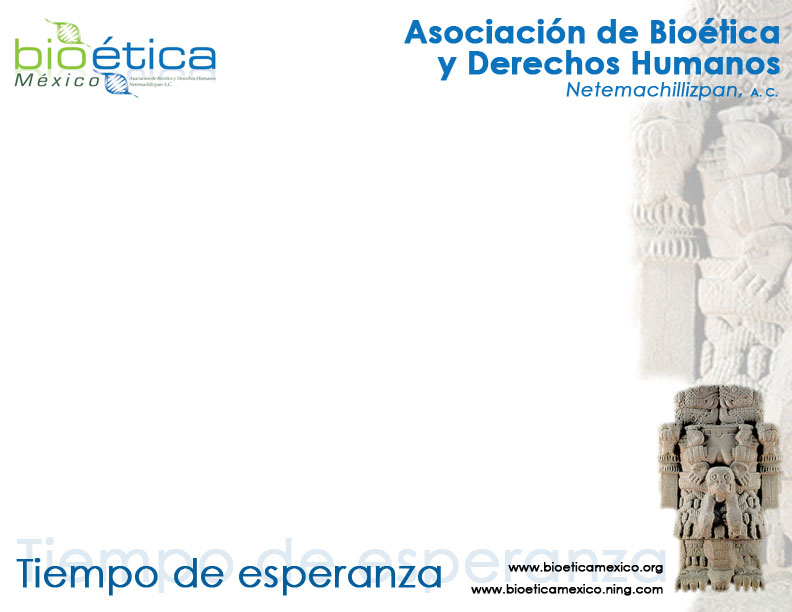 COMITÉS DE BIOÉTICA HOSPITALARIOS
Que NO HACEN los CBH